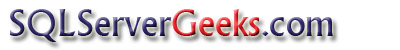 Introduction to SSIS: Project Deployment 
By

Jayaraj Vemula
Twitter: @SQLServerGeeks					www.facebook.com/groups/thesqlgeeks
Speaker Details
Senior Database Administrator @ Dell International Service Pvt. Ltd
Blogger (He is exploring new blogging platforms - suggest one )
https://sqlmash.wordpress.com/
Pro-Automation Geek
Likes to follow Technological Trends  in AI(Artificial Intelligence) and Big Data
Can reach him @JayarajVemula (Twitter) or jayaraj.vemula@gmail.com
Has a kid aged 3 years to trouble him  and a wife to help spend what he earned 
Recent Hobby : Runs everyday Morning to check robustness of his new pair of shoes 
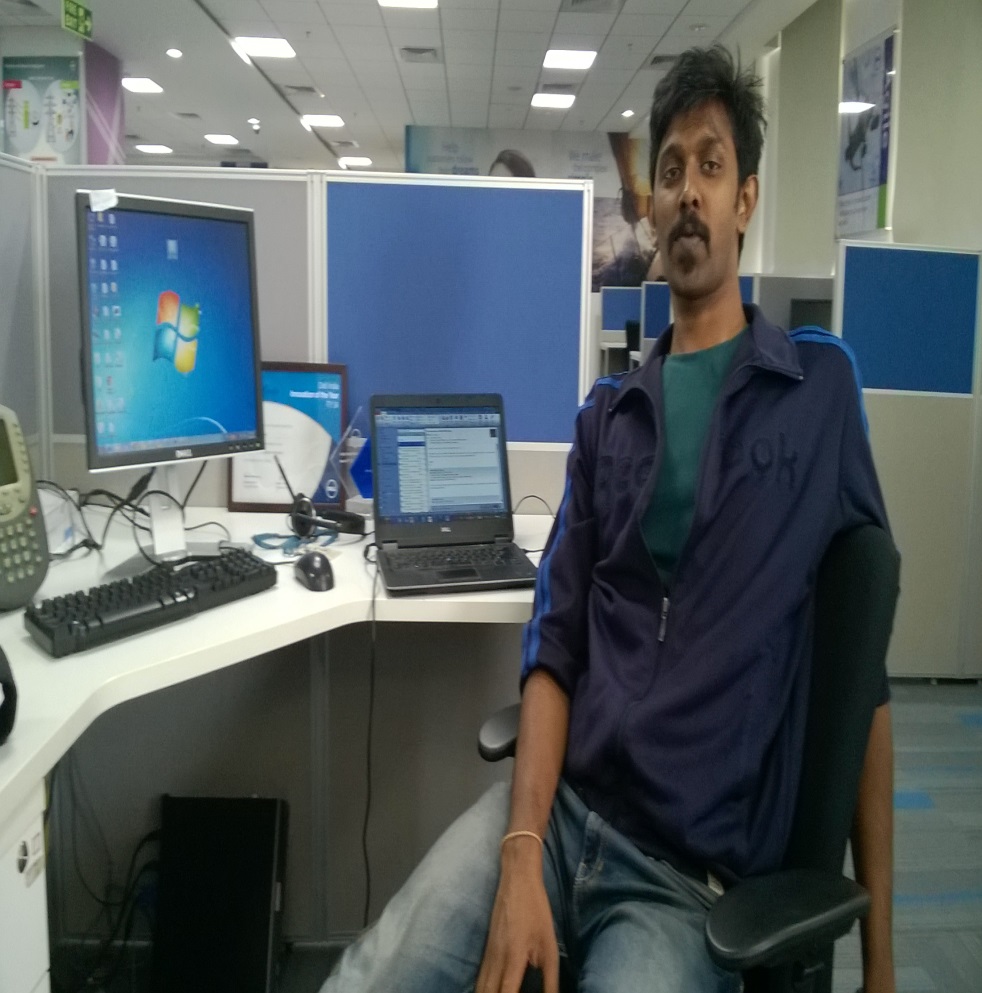 Twitter: @SQLServerGeeks			www.facebook.com/groups/thesqlgeeks
Agenda
Brief Introduction to SSIS

SSIS Prior to SQL 2012 (Package Deployment Model) 


SSIS from SQL 2012 (Project Deployment Model)


Q&A
Twitter: @SQLServerGeeks			www.facebook.com/groups/thesqlgeeks
How many use PS?
Why should I use PS?
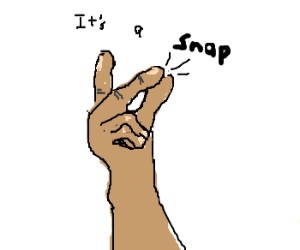 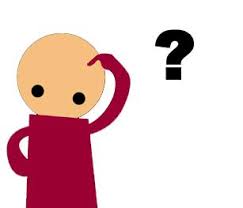 Twitter: @SQLServerGeeks			www.facebook.com/groups/thesqlgeeks
Brief Introduction to SSIS
What and why ?

E xtract 

T ransform

L  oad
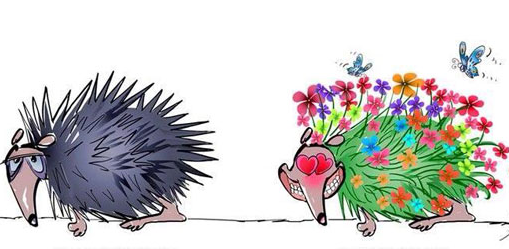 Twitter: @SQLServerGeeks			www.facebook.com/groups/thesqlgeeks
[Speaker Notes: ETL 
SQL 2005
Introduction to SSIS : 
https://msdn.microsoft.com/en-us/library/cc505845.aspx
http://www.mssqltips.com/sqlservertutorial/200/sql-server-integration-services-ssis/
Import/Export Wizard is a simple startup to learn SSIS]
SSIS Package Deployment Model
(Quick Demo)

Create 

Deploy 

Test
Twitter: @SQLServerGeeks			www.facebook.com/groups/thesqlgeeks
[Speaker Notes: SSIS for Beginners: http://www.mssqltips.com/sqlservertutorial/200/sql-server-integration-services-ssis/

OLEDB VS ADO.NET
https://social.msdn.microsoft.com/forums/sqlserver/en-US/1a9e3670-9685-4943-913b-123ecf248a9c/ole-db-vs-adonet]
SSIS Project Deployment Model
(Quick Demo)

Create 

Deploy 

Test
Twitter: @SQLServerGeeks			www.facebook.com/groups/thesqlgeeks
[Speaker Notes: https://www.simple-talk.com/sql/ssis/ssis-2012-projects-setup,-project-creation-and-deployment/
https://www.simple-talk.com/sql/ssis/ssis-2012-projects-deployment-configurations-and-monitoring/]
Q & A
Twitter: @SQLServerGeeks			www.facebook.com/groups/thesqlgeeks
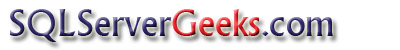 Thank you 


for suggestions and feedback, please email at admin@SQLServerGeeks.com
Twitter: @SQLServerGeeks			www.facebook.com/groups/thesqlgeeks